Formação LearnGen: Desafios intergeracionais no trabalho
Módulo 1 - Introdução à educação intergeracional
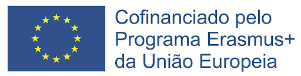 Projeto financiado com o apoio da Comissão Europeia. A informação contida nesta publicação vincula exclusivamente o autor, não sendo a Comissão responsável pela utilização que dela possa ser feita. Projeto número: 2020-1-BG01-KA202-079064
Introdução I
Secção destinada a dar orientações e sugestões aos facilitadores para o desenvolvimento e implementação das atividades 
As atividades propostas têm uma duração de cerca de 100 a 120 minutos 
Poderá selecionar as que considerar mais adequadas, organizando o percurso formativo em conformidade com a sua duração e estrutura
Paralelamente, pode também, alterar e implementar as atividades de acordo com os seus próprios objetivos ou limitações específicas (disponibilidade de tempo, caraterísticas específicas do grupo de formandos, disponibilidade de material, resultados de aprendizagem desejados, caraterísticas próprias do facilitador).
Os facilitadores devem estar capacitados para responder a perguntas e de se envolverem nas conversas com os participantes. Deste modo, recomendamos aos facilitadores a leitura atenta do material disponibilizado relizando também, uma investigação mais aprofundada dos diferentes tópicos sugeridos.
Introdução II
CONTEÚDO
Módulo 1. Introdução à educação intergeracional
Módulo 2. Análise de necessidades de formação em educação intergeracional nas organizações
Módulo 3. Concetualização de estratégias de combate à discriminação etária e exclusão social nos locais de trabalho
Módulo 4. Implementação, monitorização e avaliação de estratégias de combate à discriminação etária e exclusão social nos locais de trabalho
Módulo 5. Programa de formação de mentores
Módulo 6. Implementação, monitorização e avaliação do programa de formação LearGen
Cada módulo inclui: 
Recursos para a sua implementação
Número de horas para cada área de competência em cada etapa
Ferramentas e conteúdo do material de formação
Folhas de apoio e fichas de atividade
Ferramentas de avaliação
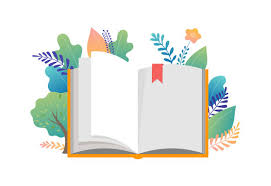 Módulo 1: Introdução à educação intergeracional I
O projeto LearnGen: enquadramento geral
Objetivo principal: combater a discriminação etária e a exclusão social no local de trabalho 

Objetivo do currículo e formação da LearnGen: disponibilizar um conjunto de conhecimentos e aplicações práticas para a responsáveis em organizações, sejam coordenadores, profissionais de recursos humanos, gestores de equipa e formadores
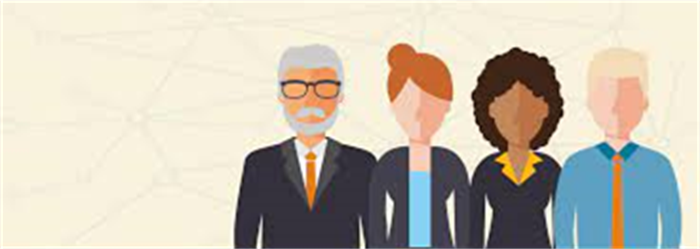 Módulo 1: Introdução à educação intergeracional I
O projeto LearnGen: enquadramento geral
Currículo de formação desenvolvido om base nas necessidades específicas dos grupos-alvo do projeto: trabalhadores seniores (+50) e trabalhadores jovens (18-30 anos) com baixas qualificações.

Conteúdos criados de forma a permitir flexibilidade para ajustamentos e implementação em diferentes contextos, considerando igualmente as caraterísticas únicas dos participantes e grupos. 

Objetivo: encorajar ambos os grupos etários a partilhar competências e experiências e a colmatar eventuais lacunas na sua relação.
Módulo 1: Introdução à educação intergeracional II
Objetivos do currículo de formação LearnGen:
Apoiar os trabalhadores seniores e jovens a desenvolverem competências nucleares necessárias para interagir eficazmente num ambiente profissional.
Melhorar a colaboração entre trabalhadores seniores (+50) e trabalhadores jovens (18-30 anos) com baixas qualificações., promovendo o conhecimento, e o acesso a formação e qualificação.
Apoiar coordenadores, profissionais de recursos humanos, gestores de equipa,  formadores e outros profissionais com experiência relevante para conceber, implementar e monitorizar políticas e práticas inclusivas de combate à discriminação etária e exclusão social nos locais de trabalho.
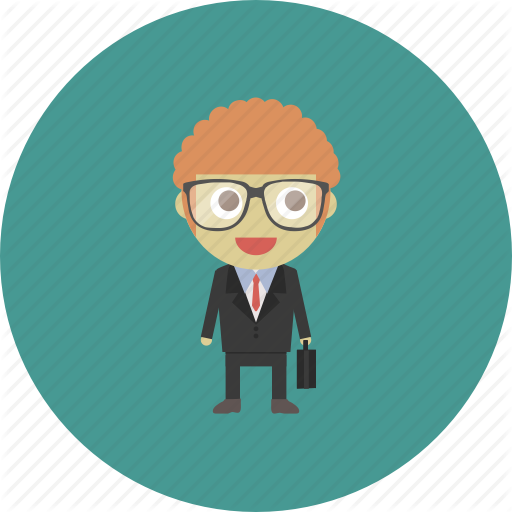 Módulo 1: Introdução à educação intergeracional II
Objetivos do currículo de formação LearnGen:
Capacitar coordenadores, profissionais de recursos humanos, gestores de equipa e formadores para conceptualizar, implementar e monitorizar programas de mentoring.
Reduzir as diferenças de competências entre profissionais de diferentes gerações.
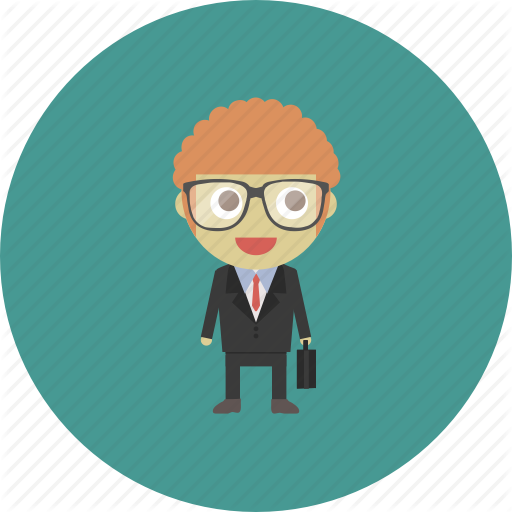 Consórcio LearnGen
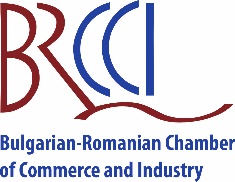 P1 CÂMARA DE COMÉRCIO E INDÚSTRIA BÚLGARO-ROMENA - BULGÁRIA 

P2 FUTURE IN PERSPECTIVE - IRLANDA 

P3 MINDSHIFT TALENT ADVISORY LDA - PORTUGAL 

P4 CARDET - CHIPRE 

P5 MOTION DIGITAL - REPÚBLICA CHECA 

P6 INSTITUTO DE DESENVOLVIMENTO LTD - CHIPRE

P7 ORGANIZAÇÃO EDUCACIONAL EUROFORMAÇÃO - GRÉCIA
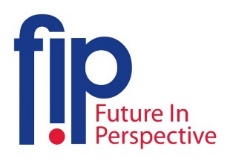 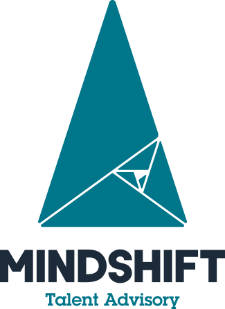 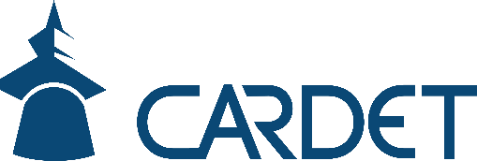 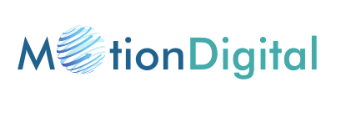 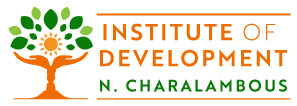 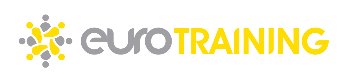 Conceitos
1. Trabalhadores seniores (50+)
A população da Europa está a envelhecer progressivamente
A população com idade ≥ a 55 anos  aumentou para 30% em 2019 
Estima-se que atinja cerca de 40% do quantitative populacional até 2050 
Como resultado do declínio contínuo da fertilidade em todos os países da União Europeia e do envelhecimento da geração Baby Boomers, em combinação com um aumento significativo da esperança de vida, verifica-se a necessidade imediata de manter os trabalhadores mais velhos ativos durante mais tempo 
Reduzidas taxas de participação no mercado de trabalho da população com idade ≥ a 55 anos 
Saída precoce deste grupo etário da vida profissional (Ilmarineh, 2015) 
Estima-se que existam três vezes mais trabalhadores séniores desempregados face a trabalhadores jovens que não estão na inseridos no sistema de ensino, emprego ou formação (CIPD, 2015) 
Elevado potencial de talentos não explorados 
Profissionais em cargos de gestão, recursos humanos e orientação profissional  relevantes para encontrar soluções sobre inserir e manter no mercado de trabalho os grupos etários referidos
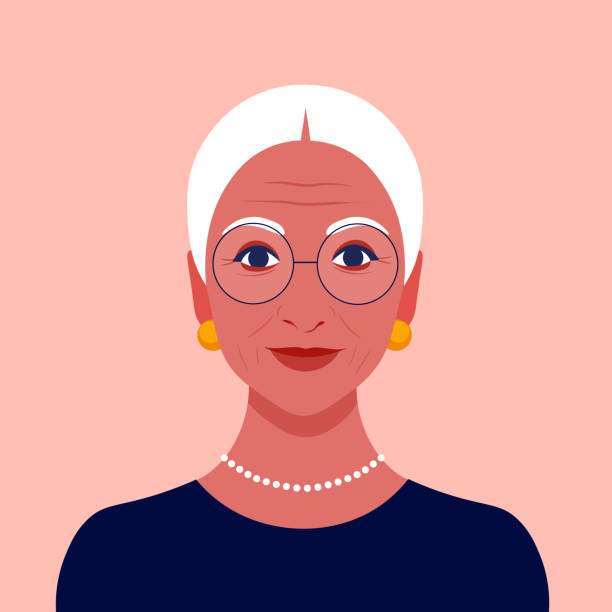 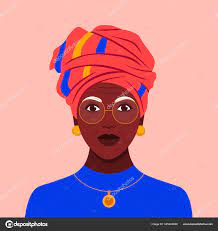 Conceitos
2. Trabalhadores jovens
A taxa de participação dos jovens (15-24 anos) no mercado de trabalho tem diminuido 
Entre 1999 e 2019, o número total de jovens inseridos no mercado de trabalho (empregados ou desempregados) diminuiu de 568 milhões para 497 milhões (OIT, 2020)
A atualização dos requisitos de competências ameaça ainda mais a inclusão de jovens trabalhadores pouco qualificados no mercado de trabalho
Especialmente aqueles que não têm qualquer formação académica ou profissional especializada anterior (De Grip & Walters, 2005)
Os trabalhadores mais jovens procuram oportunidades de aprendizagem na sua carreira profissional, que permitam que cresçam profissionalmente
Os trabalhadores mais jovens reconhecem que as oportunidades de formação ao longo da vida são importantes para a sua progressão na carreira 
É uma componente essencial que permitirá o desenvolvimento da confiança e compreensão mútuas entre empregadores e empregados (McKinlay, 2010)
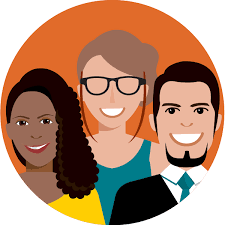 Conceitos
3. Gestão etária
A “Gestão da etária” é um termo frequentemente utilizado para descrever boas práticas ou estratégias relevantes, especialmente concebidas para combater barreiras etárias, promover a diversidade etária e criar um ambiente inclusive, no qual cada indivíduo terá o apoio e os meios para atingir o seu potencial máximo sem ser discriminado ou limitado devido à sua idade
Benefícios da diversidade etária em contextos organizacionais: 
melhorias no desempenho organizacional
motivação elevada do pessoal 
estimulo do pensamento criativo 
atração de uma vasta gama de talentos 
melhoria da reputação organizacional (Gardiner 2004)
A gestão da idade não está geralmente integrada nas políticas de Recursos Humanos das organizações, nem é apoiada por políticas nacionais
A UE apoia e promove a abordagem de Gestão da Idade 
Contudo, depende de cada um dos seus Estados Membros adoptar este conceito
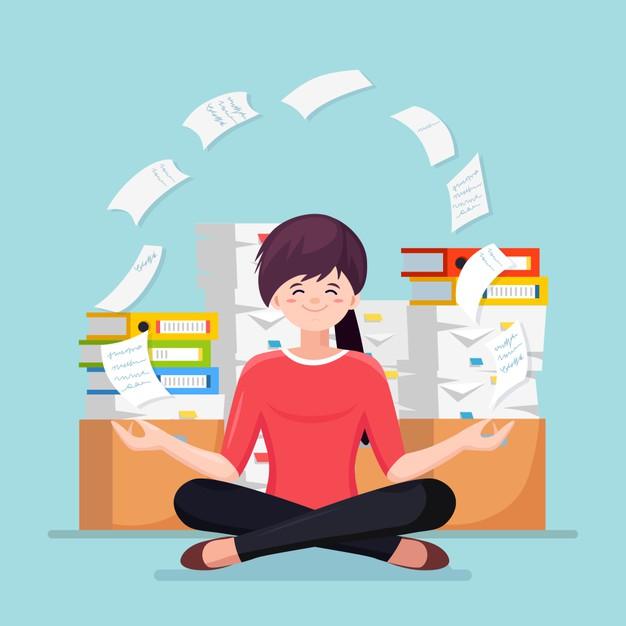 Educação Intergeracional I
Mentoring intergeracional pode ser tradicionalmente definido como o estabelecimento formal de uma relação entre um trabalhador senior com um trabalhador mais jovem, visando promover a aprendizagem e o crescimento mútuos, encorajando ambos os grupos etários a extrair e beneficiar das competências, sabedoria e experiência um do outro. 
 
A aprendizagem na era atual pode envolver o ensino de novas tecnologias, gestão de redes sociais, relações com clientes, escrita, liderança e formação em gestão. O principal objetivo de qualquer ambiente empresarial que promova a prática do mentoring é criar um ambiente de aprendizagem estimulante e criativo, onde todas as gerações possam reunir os seus conhecimentos e experiências de modo a ajudarem-se mutuamente.
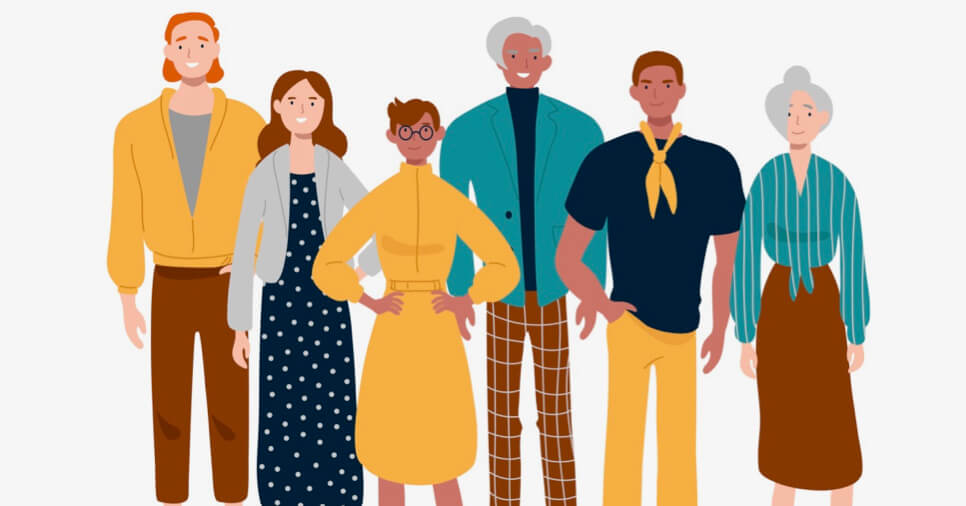 Educação Intergeracional II
O mentoring tem sido geralmente uma prática que coloca colaboradores mais jovens sobre a preparação e orientação dos seus colegas mais velhos 
Esta dinâmica de relacionamento de seniores que ensinam os colaboradores mais jovens resulta também pelofacto de os seniores terem frequentemente mais domínio ou experiência de competências transversais num posto ou setor relevante
Como resultado dos rápidos avanços tecnológicos, os papéis são frequentemente invertidos, desde que as gerações mais jovens ganharam protagonismo devido aos seus conhecimentos tecnológicos mais avançados (Jain e Maheshwari, 2020)
A troca de conhecimentos entre profissionais deve depender dos seus pontos fortes, mérito e necessidades organizacionais globais e não da sua idade
Além disso, a aprendizagem intergeracional cria oportunidades para as gerações aprenderem mais umas sobre as outras e para compreender as perspetivas de outras gerações sem necessariamente as adotar (Bostrom & Schmidt-Hertha, 2017) 
O que também irá melhorar o clima geral de trabalho, as relações profissionais e eliminar fontes de conflito
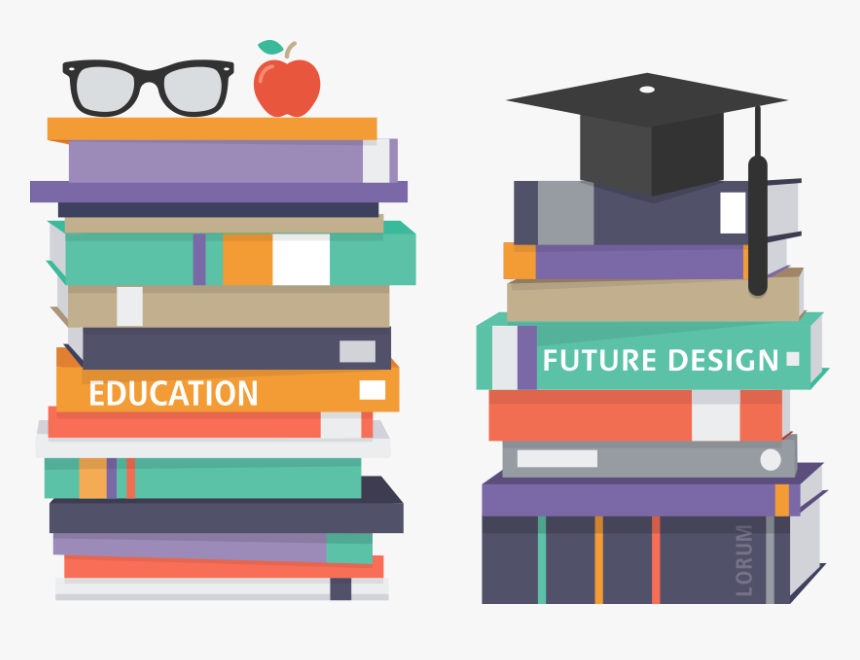 Referencial de competências
Para a Geração Jovem: 

Pensamento crítico: a capacidade de pensar clara e racionalmente, compreendendo a ligação lógica entre as ideias 
Resolução de problemas: identificação rápida do problema subjacente e implementação de uma solução 
Tomada de decisões: o processo de fazer escolhas através da identificação de uma decisão, da recolha de informação e da avaliação de resoluções alternativas 
Pensamento estratégico: um processo mental ou de pensamento aplicado por um indivíduo no contexto da realização de um objetivo ou conjunto de objetivos em vários tipos de empreendimentos
Para a Geração Sénior: 

Competências digitais: uma gama de capacidades de utilização de dispositivos digitais, aplicações de comunicação e redes para aceder e gerir informação 
Literacia dos ,media: a capacidade de aceder, analisar, avaliar, criar e agir utilizando todas as formas de comunicação 
Lidar com os desafios tecnológicos: um conjunto de competências que ajudará a uma transição suave e aumentará a adaptabilidade (Vocabulário técnico, competências de dactilografia, encontrar recursos uteis de investigação)
Duração do programa de formação
O currículo tem a duração de 18 horas em formato b-learning
Um workshop de oito horas coordenadores, profissionais de recursos humanos, gestores de equipa,  formadores e outros profissionais, seguido de cinco horas de aprendizagem online independente/de grupo
A aprendizagem independente/de grupo incluirá mentoring online ao vivo e reuniões presenciais adicionais opcionais
No final, será realizado um workshop de cinco horas, durante o qual os participantes apresentarão as estratégias para as suas empresas/locais de trabalho
Cada módulo tem a duração de três horas (uma hora de teoria + duas horas de atividades)
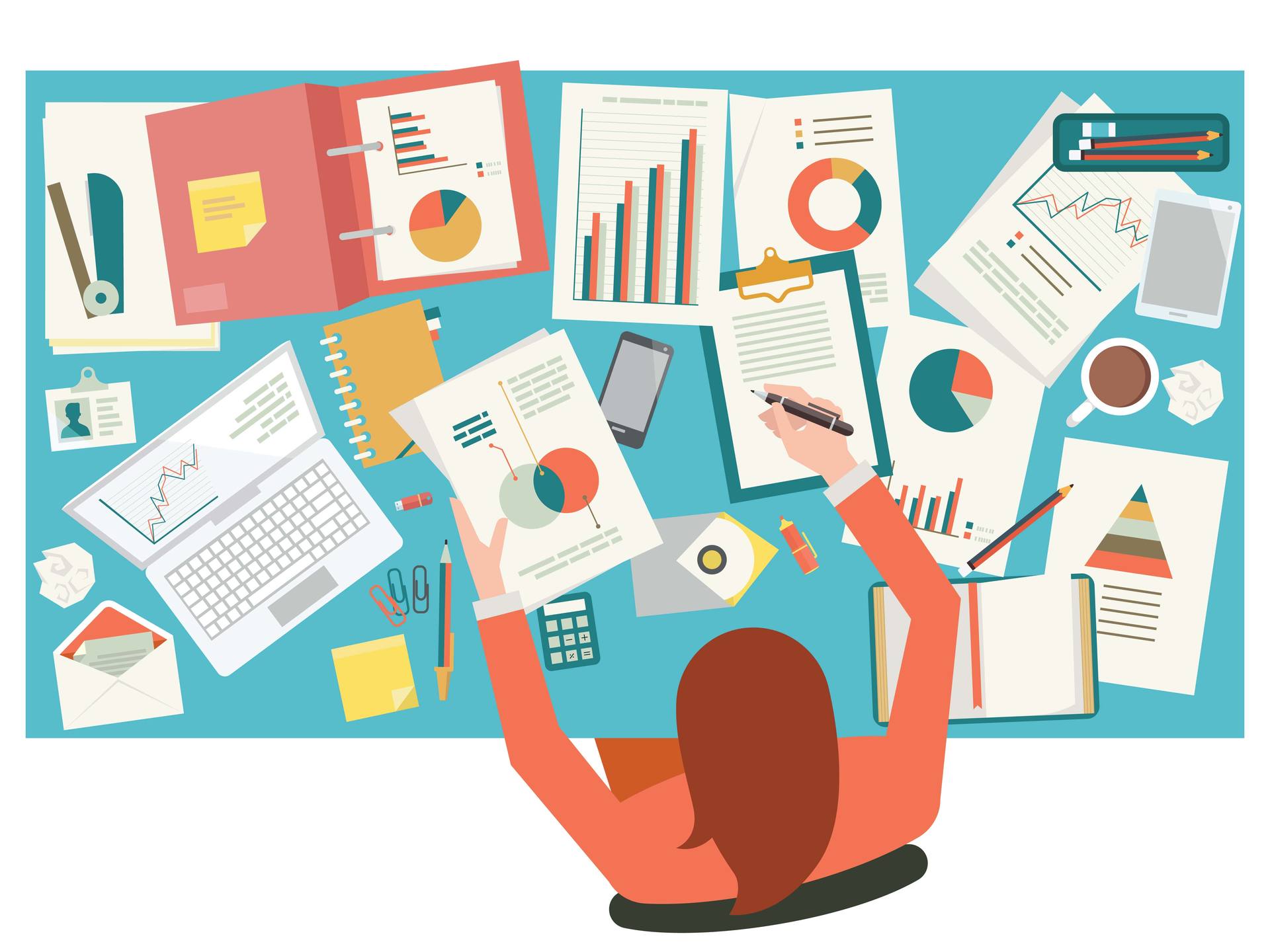 Módulo 1 Atividades
Atividades
Atividade 1.1 Identificar as gerações
Por favor, leia com atenção:
GERAÇÃO SILENCIOSA / MADUROS / VETERANOS / TRADICIONALISTAS / II GUERRA MUNDIAL: Nascido antes de 1940 a 1945 

2. BABY BOOMERS : Nascido entre 1940-45 a 1964 

3. GERAÇÃO X / X'ers/ POST BOOMERS / A 13.ª GERAÇÃO: Nascido entre 1960-54 a 1980

4. MILLENNIALS  / GERAÇÃO Y / ECHO BOOMERS / BABY BUSTERS / GERAÇÃO SEGUINTE: Nascido entre 1981 a 1999
Atividade 1.1 Identificar as Gerações
Juntem-se em pequenos grupos e identifiquem os seguintes perfis para os seus grupos:
a. Como é que se apresentaria a si próprio? Como se encontra no seu percurso profissional?
b. Qual o estado de espírito que se vivia na época em que cresceu? Que mensagens convincentes recebeu dos meios de comunicação social, na escola e em casa?
c. Como é que essas mensagens afetaram como é atualmente em relação ao seu perfil profissional? Como é que afetaram a sua ética de trabalho?
Atividade 1.1 Identificar as gerações
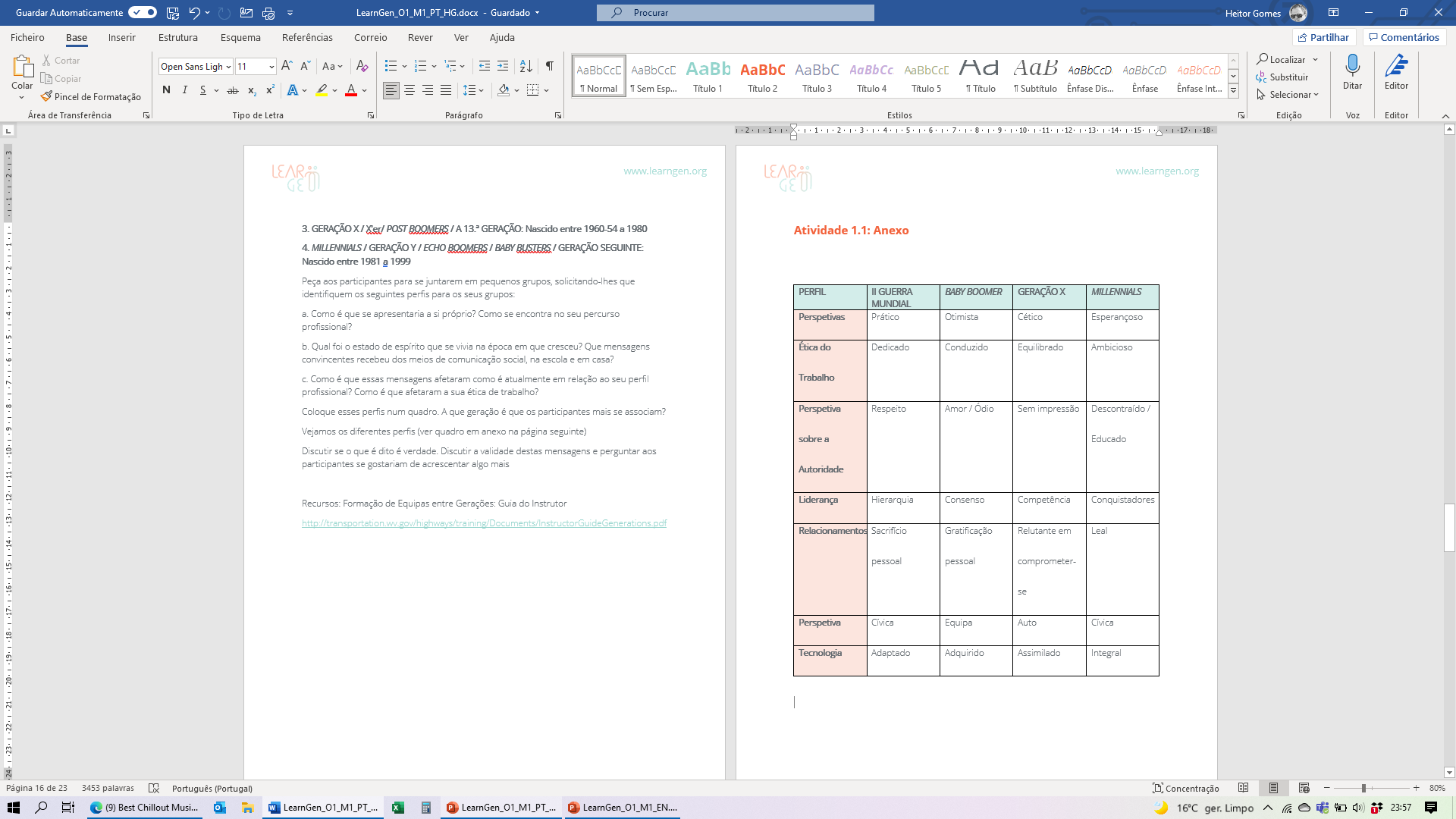 Com que geração é que mais se associa? 

Pensa que é verdade o que é referido? 

Gostaria de acrescentar algo mais?
Atividade 1.2 Mentoring Intergeracional e Avaliação de Necessidades
Atividade 1.2 Mentoring Intergeracional e Avaliação de Necessidades
Dividam-se em pequenos grupos - nomear um líder
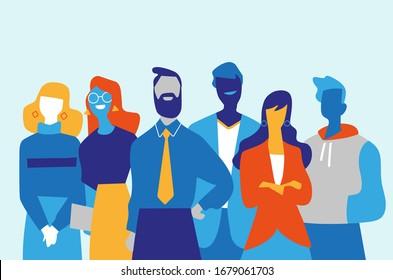 Material: 
Papel 
Caneta / Lápis 


Discutir implicações no contexto das organizações para o sucesso dos procedimentos de mentoring 
(a) Quais são as necessidades básicas dos trabalhadores seniores (avaliação das necessidades)?
b) Como podem os trabalhadores mais novos transferir conhecimentos e competências para melhorar os conhecimentos e competências dos seniores?
c) Como podem os trabalhadores seniores transferir conhecimentos e competências para beneficiar os trabalhadores jovens?
Líder de cada grupo: apresenta os principais resultados da discussão
Atividade 1.3 Navegar no local de trabalho multigeracional
Atividade 1.3 Navegar no Local de Trabalho Multigeracional
Ver o vídeo com atenção e tomar notas
Vídeo TED Talk apresentando a pesquisa de Leah Georges sobre o mercado de trabalho multigeracional, apresentando uma novidade na história da América: quatro gerações interagindo num local de trabalho, com o grupo Gen Z a chegar em breve. Georges reflete sobre perspetivas geracionais, liderança millennial e o poder de acompanhamento local e nacional. 
Recursos: Navigating the Multigenerational Workplace | Leah Georges | TEDxCreightonU https://www.youtube.com/watch?v=kzfAOc4L6vQ
Conteúdos desenvolvidos porCARDET, Chiprewww.cardet.org info@cardet.orgInstitute of Development, Chiprewww.iodevelopment.euinfo@iodevelopment.eu
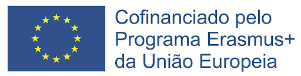 Projeto financiado com o apoio da Comissão Europeia. A informação contida nesta publicação vincula exclusivamente o autor, não sendo a Comissão responsável pela utilização que dela possa ser feita. Número do projeto: 2020-1-BG01-KA202-079064